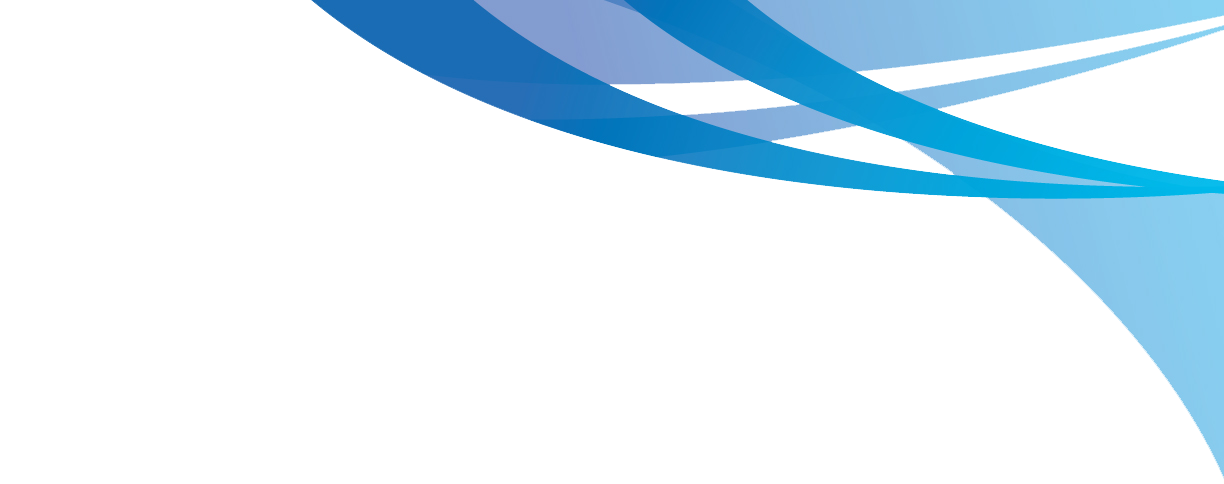 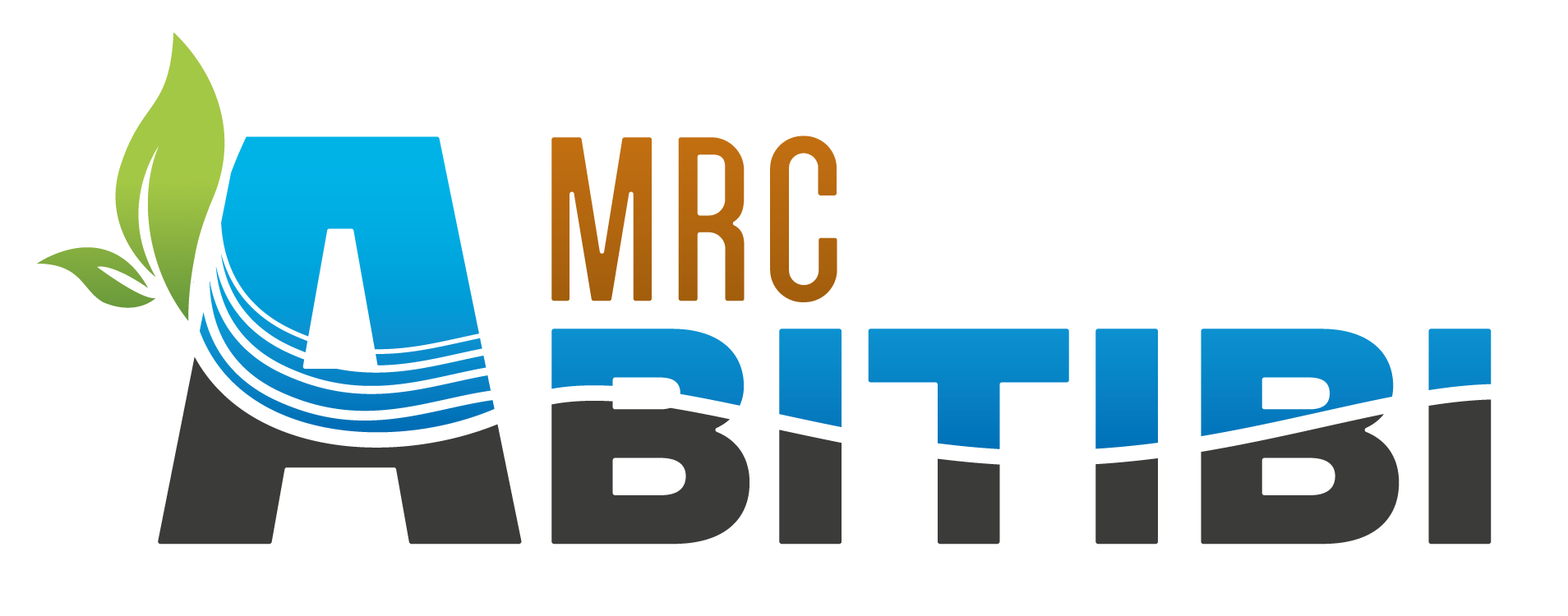 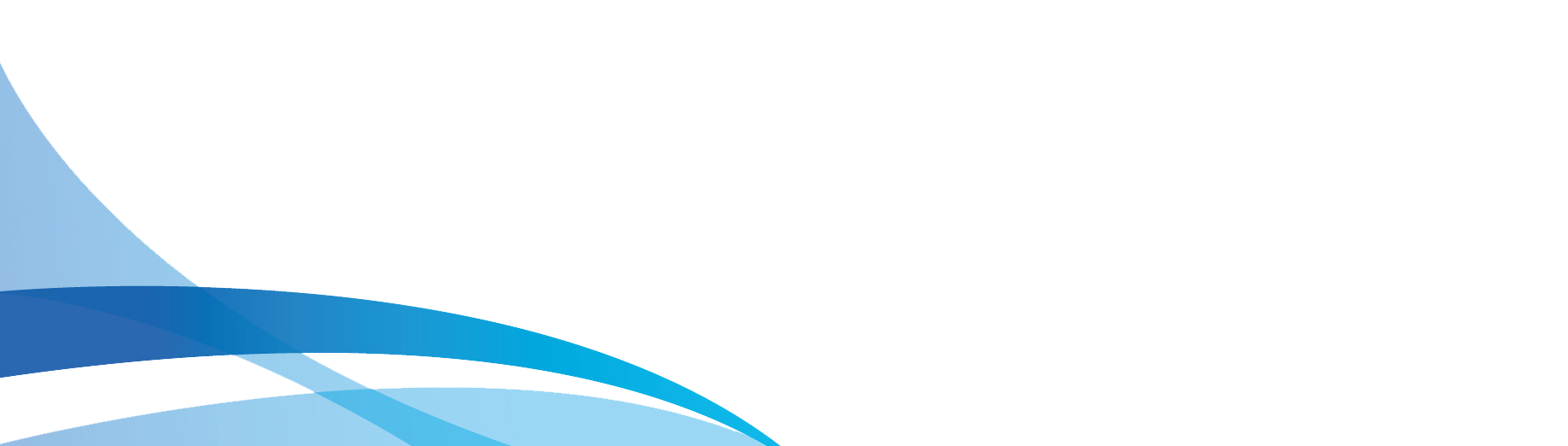 Évolution des modalités de récolte de bois appliquées par la MRC d’Abitibi
7 juin 2023
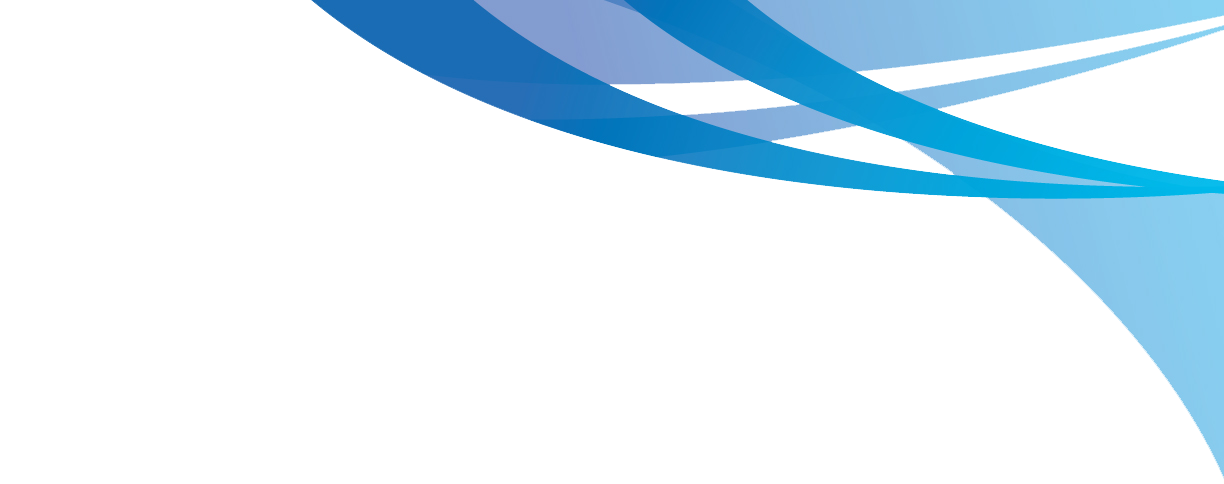 Plan de la présentation
Historique EDG 1056
Travaux forestiers sur esker
Entente de protection Eskers
Exemples de récoltes en damiers
Évolution des modalités de récolte
Avantages
Inconvénients
Conclusion
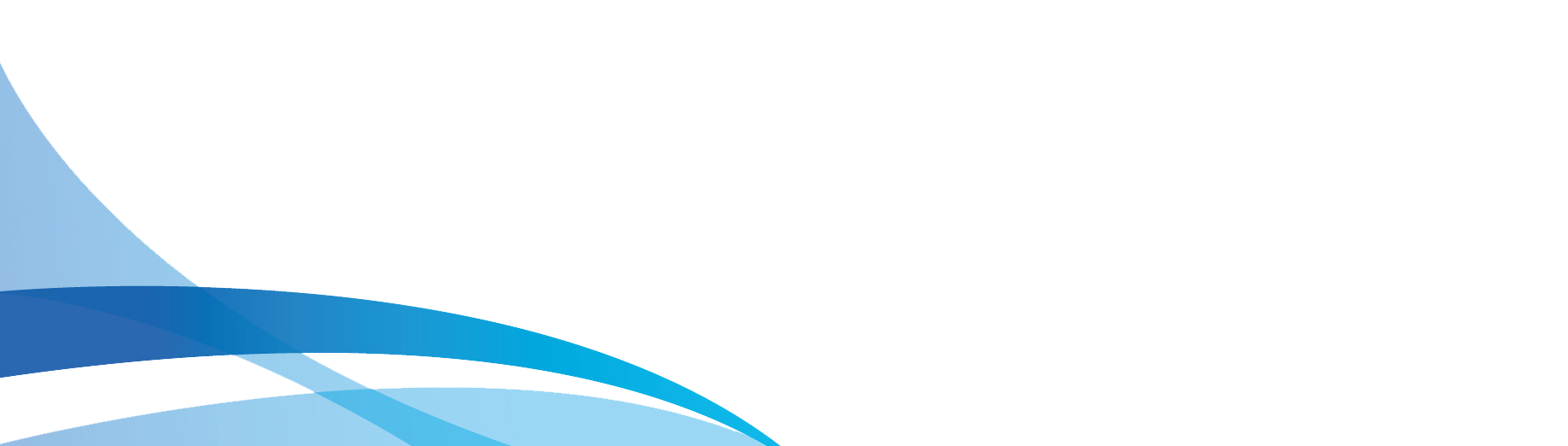 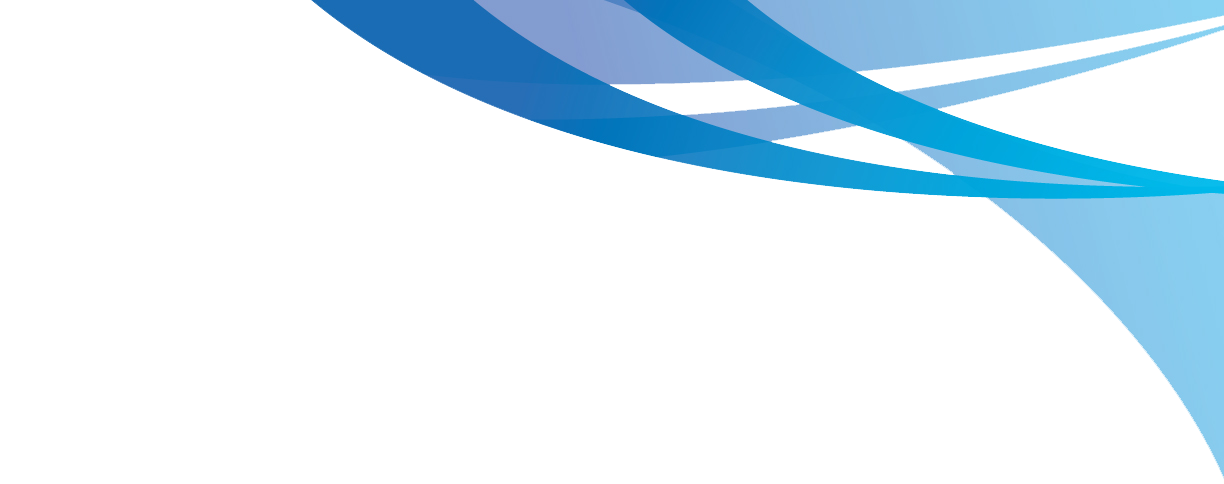 Historique EDG 1056
Lots publics intramunicipaux transmis aux municipalités en 1995
Création du service forêt en 1996
Objectifs de création d’emploi locaux
Travaux compris dans la délégation de gestion :
Planification forestière tactique et opérationnelle;
Récolte de bois
Voirie forestière
Transport du bois
Préparation de terrain
Reboisement
Travaux d’éducation de peuplement
Reddition de compte auprès du MRNF
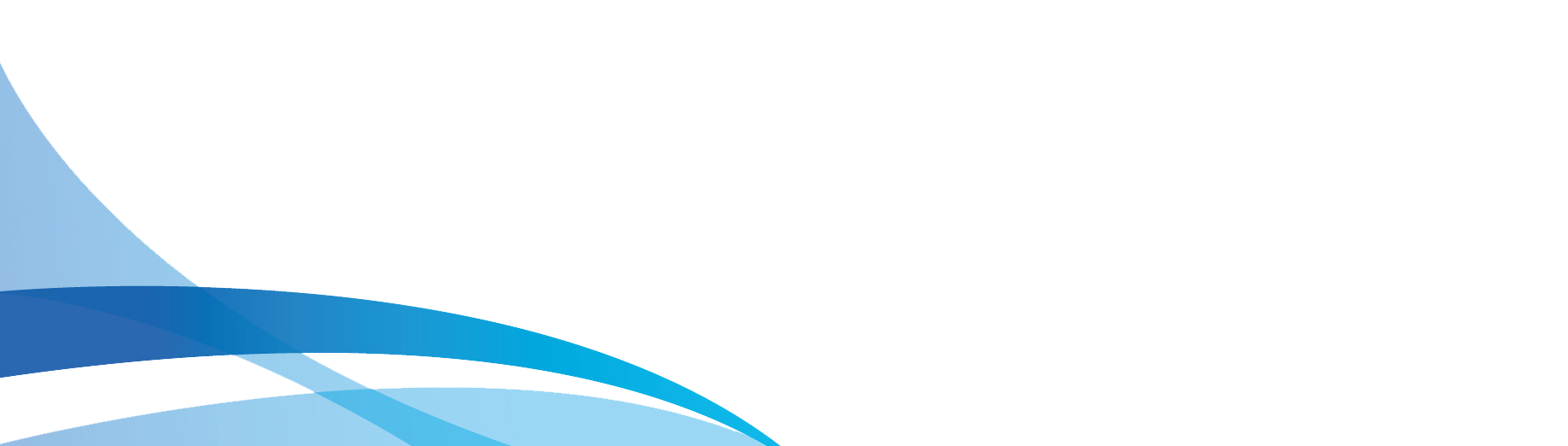 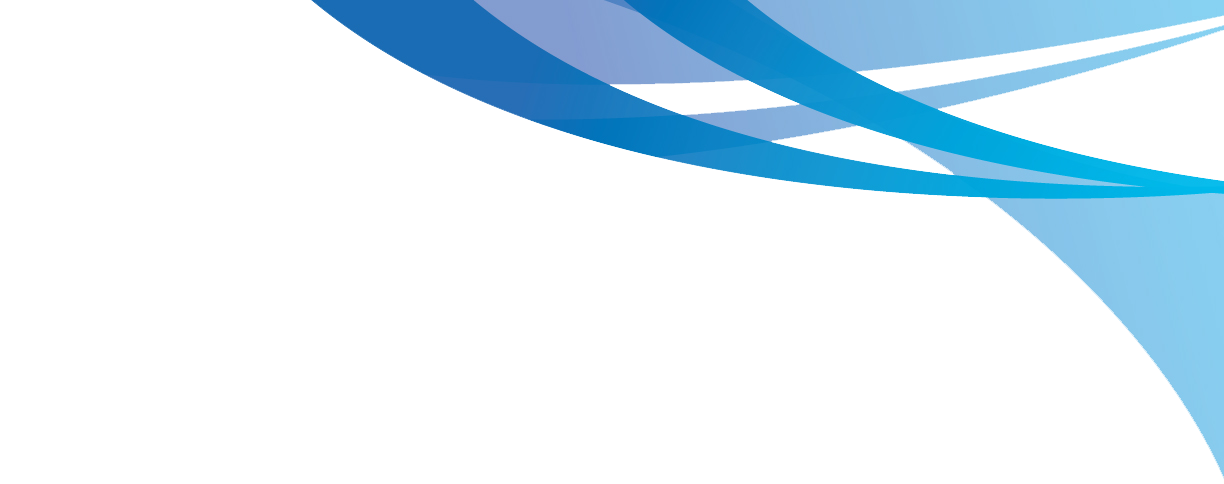 Historique EDG 1056
Majorité des opérations de récoltes étaient effectuées de façon conventionnelle jusqu’en 2008
La crise forestière débutée en 2008 combinée à une diminution de main d’œuvre a entraîné la transition vers des travaux mécanisés
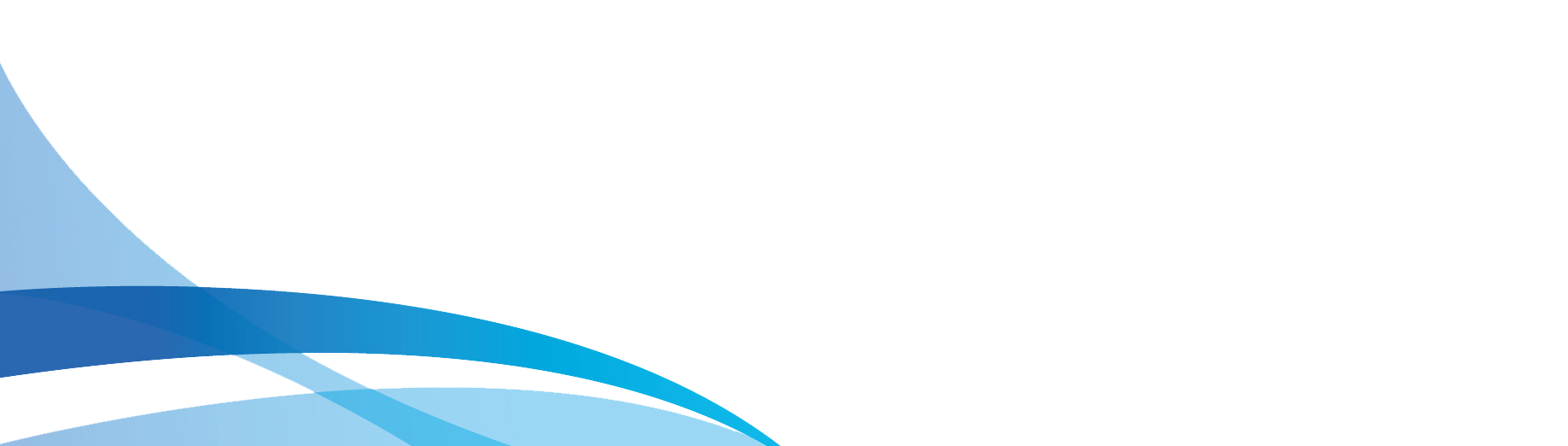 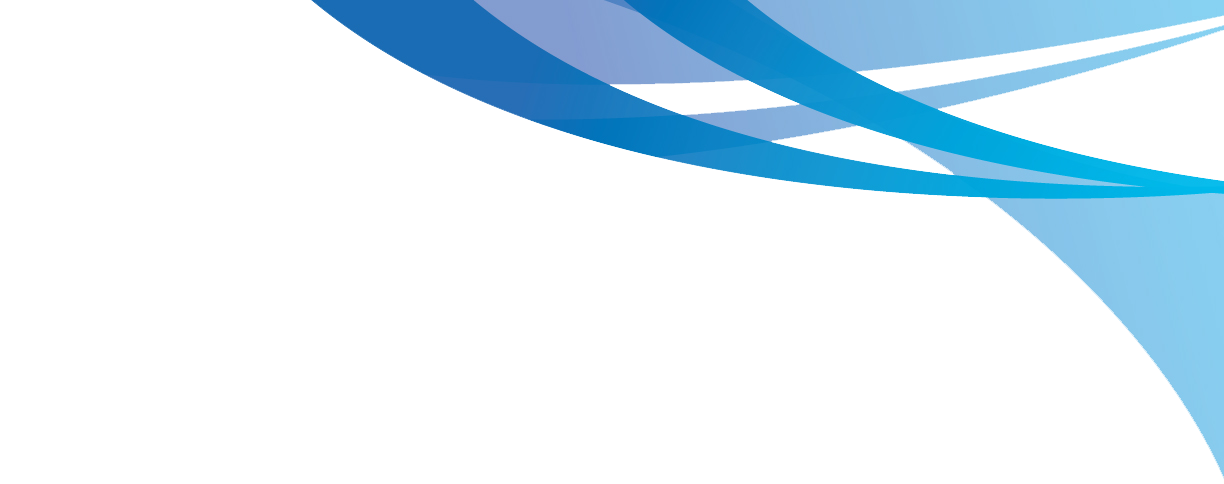 Priorités du Service forêt
3 priorités
Faire une foresterie d’avant-garde ;
Collaboration avec les partenaires du milieu ;
Générer des revenus nets afin d’effectuer des travaux de mise en valeur sur le territoire.
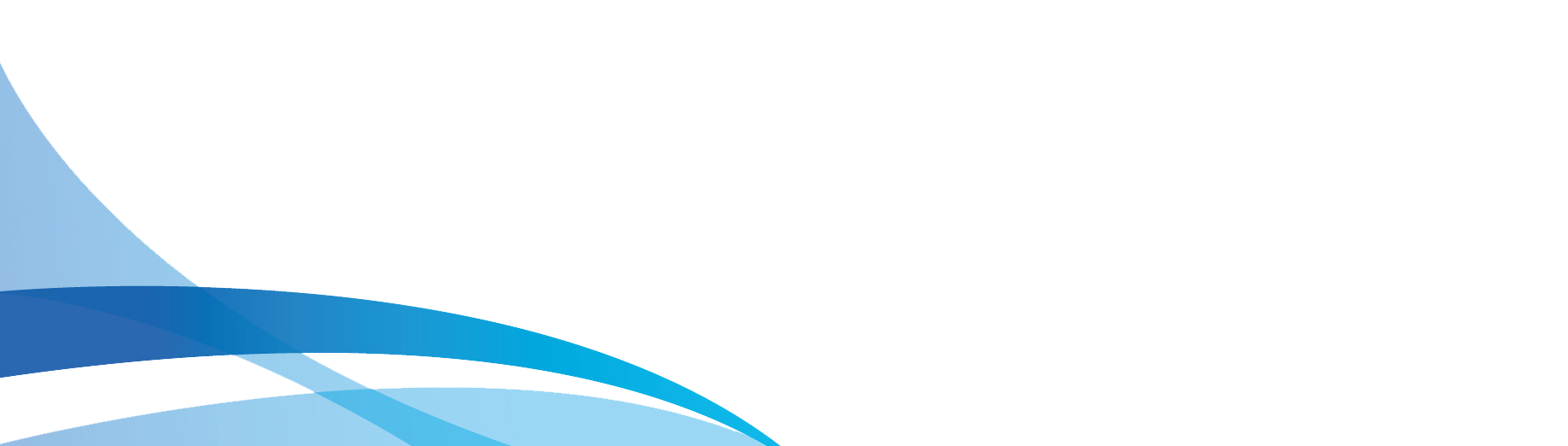 [Speaker Notes: Service forêt >>Au service des municipalités, les élus concernés ont donc fourni des priorités aux gestionnaires

Partenaires au sens large : Ex municipalités, entrepreneurs, CFPH, UQAT…
3. Service forêt = autofinancé. Pas de droits de coupe, mais pas de subventions]
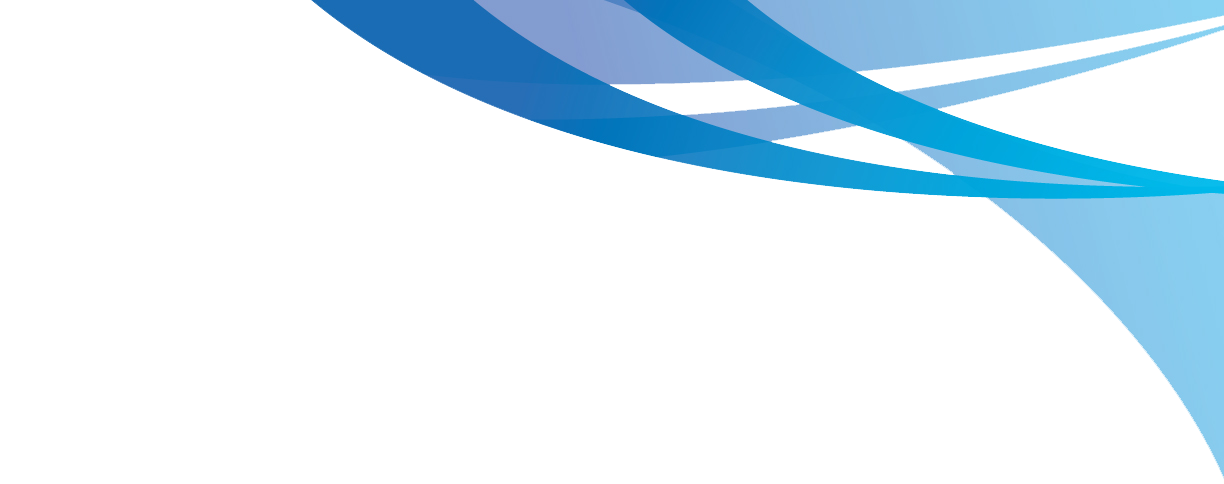 Travaux forestiers sur esker
Historiquement, la MRC a réalisé beaucoup de travaux de récolte partielle sur esker
Raison principale : acceptabilité sociale des travaux et non atteinte d’objectifs sylvicoles
Eskers souvent exploités pour diverses activités (ex. sentiers récréatifs, camping, cueillette PFNL, etc.)
Modulations variées pour atteindre les objectifs
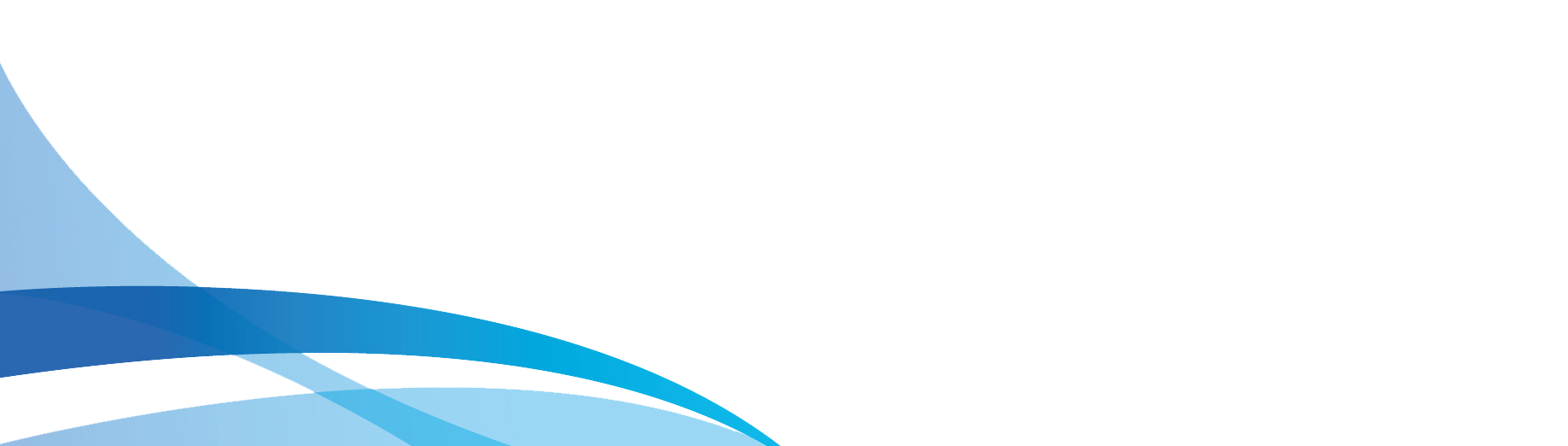 [Speaker Notes: Objectifs : 
Acceptabilité sociale 
réduire impact économique par rapport aux coupes partielles
S’approcher du mode de régénération naturelle (feux de forêt)]
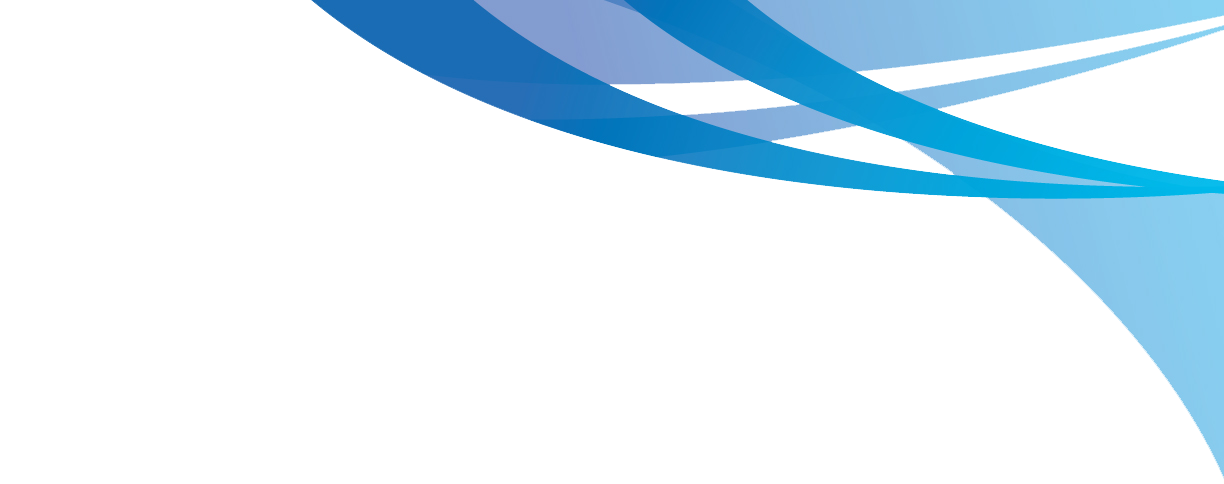 Entente de protection des eskers
Adoptée par la TLGIRT de la MRC d’Abitibi en 2011
Présente des mesures de protections pour les aquifères granulaires (eskers)
Superficie maximale : 20 ha d’un seul tenant
5 ha max d’un seul tenant sur aires d’alimentations de puits
Maintien de 50% de peuplements de 3m et plus sur l’esker (difficile à évaluer en raison des diverses tenures)
Protection de 60 m autour de sources gravitaires identifiées
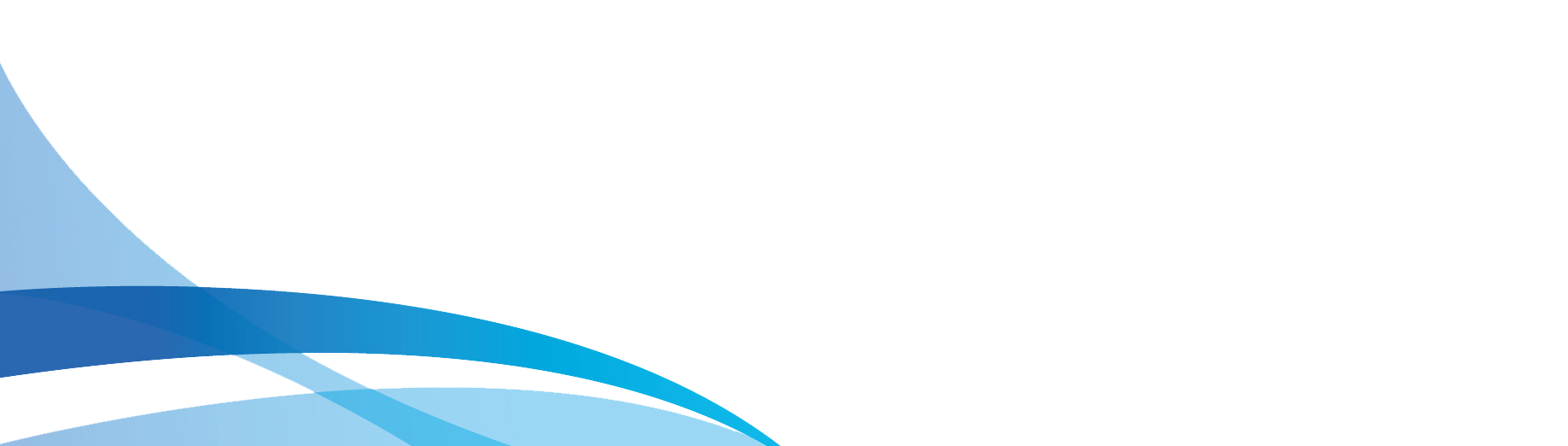 [Speaker Notes: Objectifs : 
Acceptabilité sociale 
réduire impact économique par rapport aux coupes partielles
S’approcher du mode de régénération naturelle (feux de forêt)]
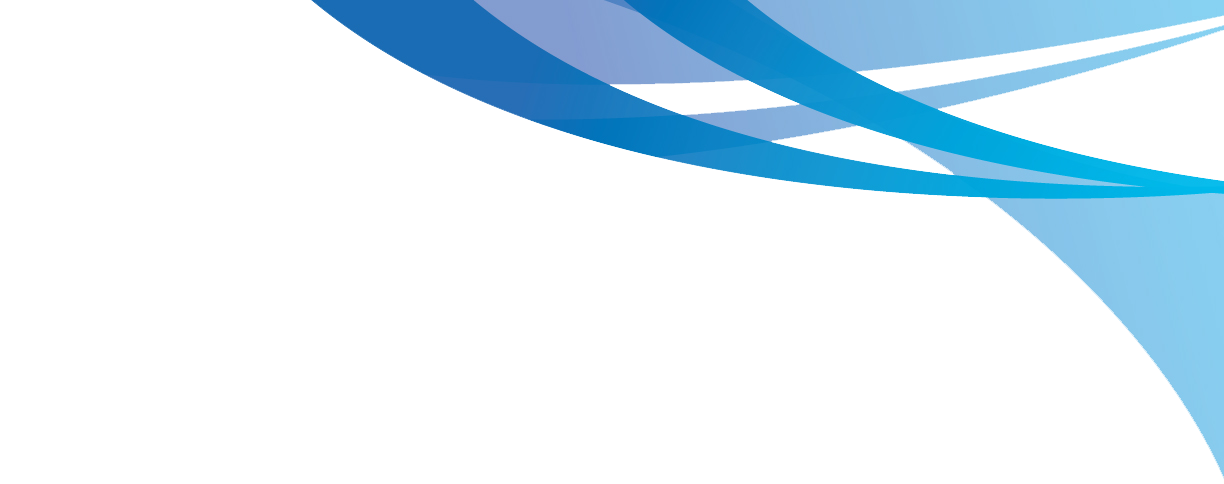 Exemples appliqués
En 2010, la première coupe par damiers de l’EDG 1056 a été réalisée sur demande du club chasse et pêche 
Secteur lac à la Truite (lac ensemencé)
Proposition dans un rayon de 300 m, des damiers seraient réalisés (11 damiers pour 10,3 ha de superficie totale) 
Superficie moyenne des damiers : 0,9 ha
Très rectiligne
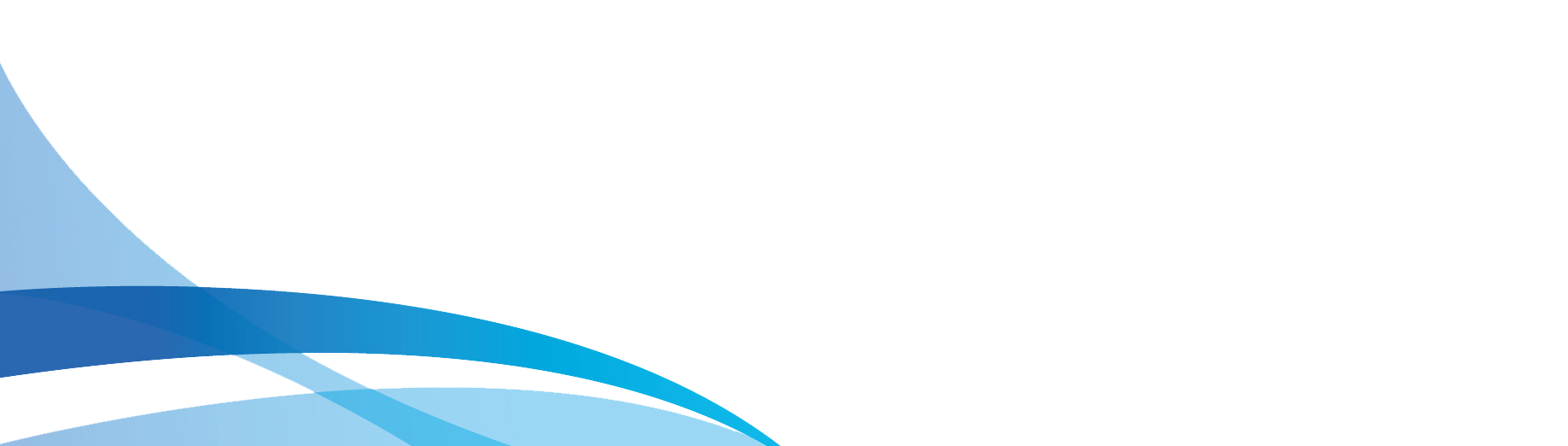 [Speaker Notes: Objectifs : 
Acceptabilité sociale 
réduire impact économique par rapport aux coupes partielles
S’approcher du mode de régénération naturelle (feux de forêt)]
[Speaker Notes: Le patron de coupe en damiers carrés n’est plus ce qui est promu]
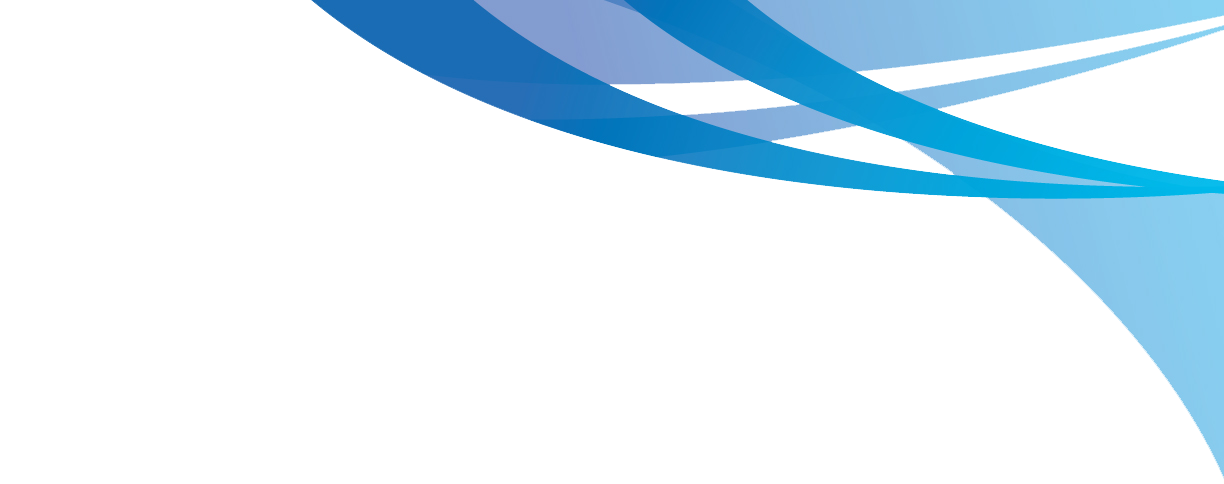 Exemples appliqués (suite)
La Corne/Barraute 2014
49 damiers donnent un total de 29,5 ha de récolte entre 650 m et 1 500 m du sommet du mont Vidéo
Reboisement effectué en 2015
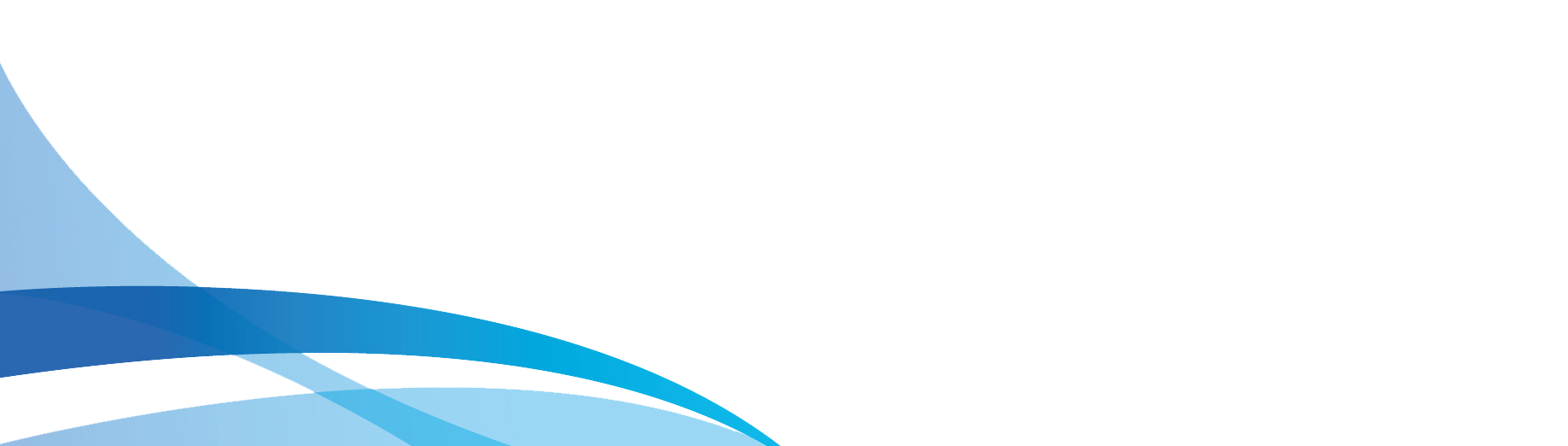 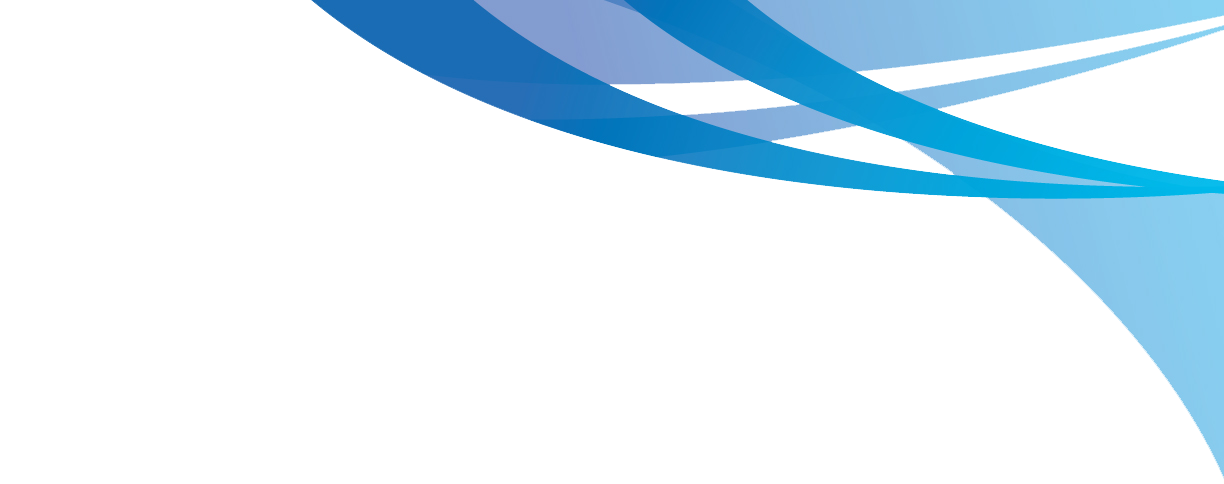 Exemple appliqué (suite)
Périmètre visuel du mont Vidéo (au plus près 850 m, au plus loin 2000 m du sommet du mont)
Peuplement de 85 ans en 2023 (cartographié)
Peuplement traité en ECR en 2005 
33 damiers pour un total de 23 ha en 2017
Reboisement en pin gris en 2018
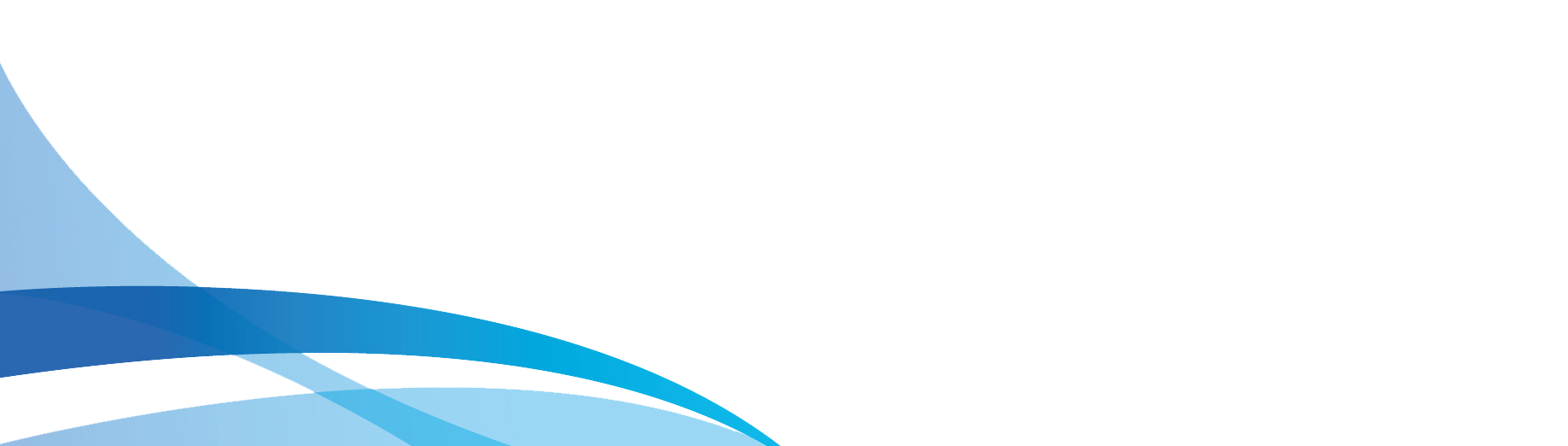 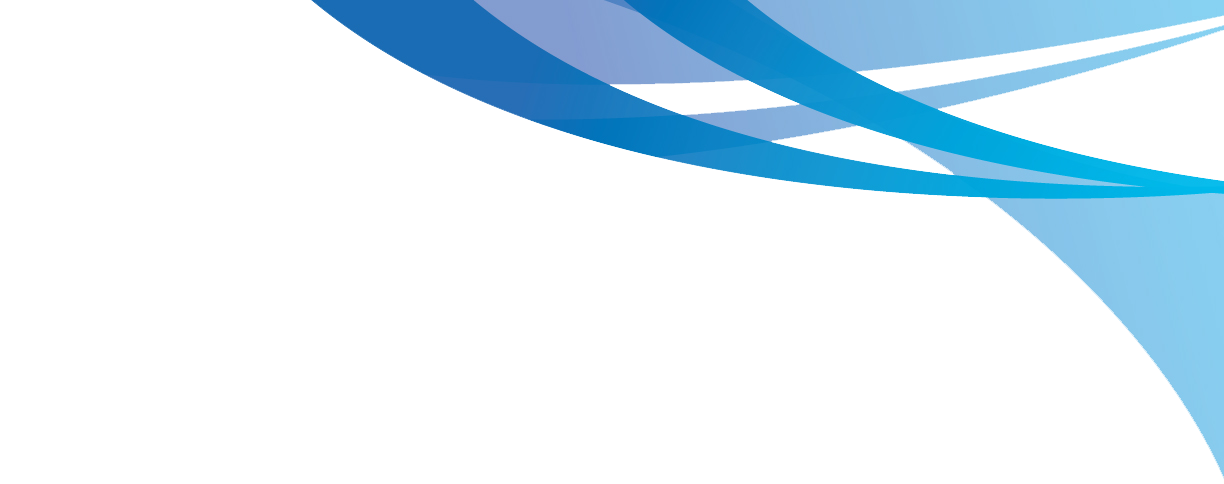 Évolution des modalités
Dimensions moyennes entre 0,4 (2014) et 0,6 ha (2017)
Formes irrégulières
Orientation des damiers en fonction des vents dominants
Orientation des damiers en fonction de la visibilité à préserver
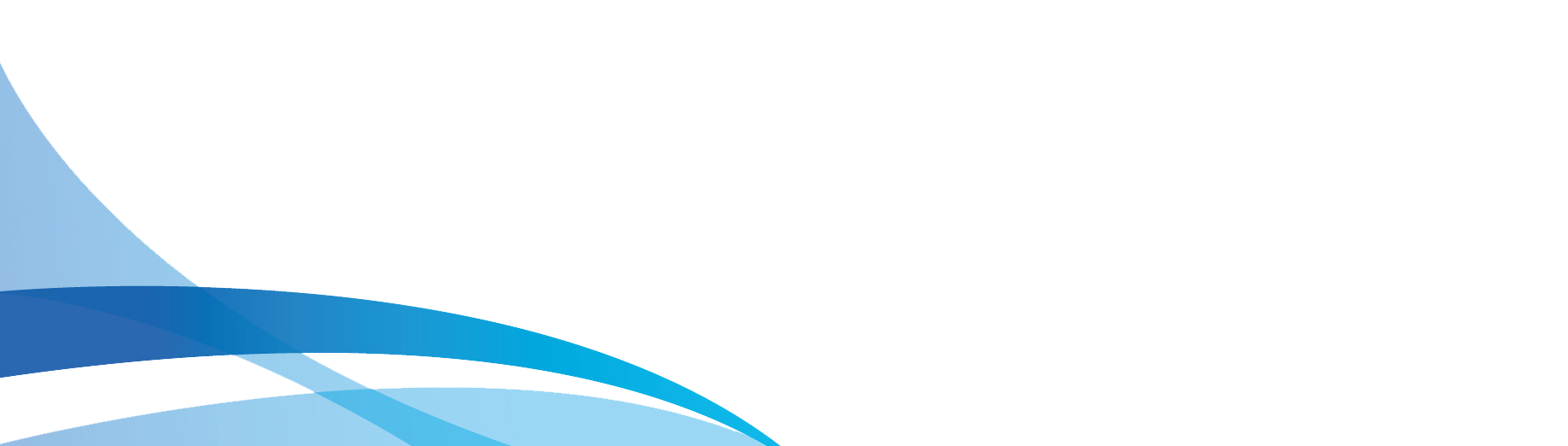 [Speaker Notes: Objectifs : 
Acceptabilité sociale 
réduire impact économique par rapport aux coupes partielles
S’approcher du mode de régénération naturelle (feux de forêt)]
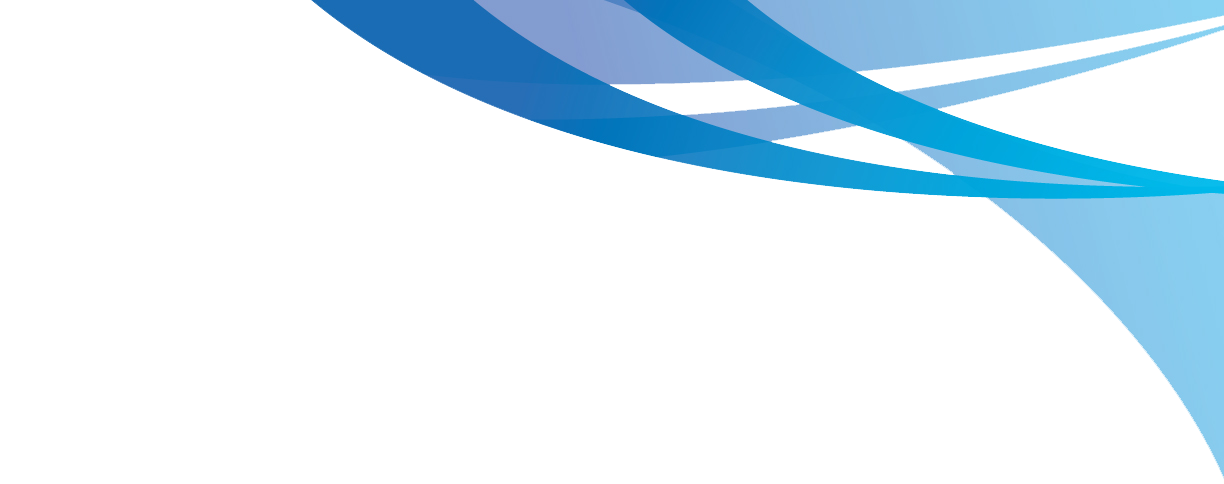 Travaux comparatifs (Barraute 2022)
Un bloc effectué en CPI-trouées et un bloc en récolte par damiers 
Aucun reboisement prévu actuellement
Nous pourrons évaluer le potentiel de régénération naturelle des deux types de travaux au cours des prochaines années
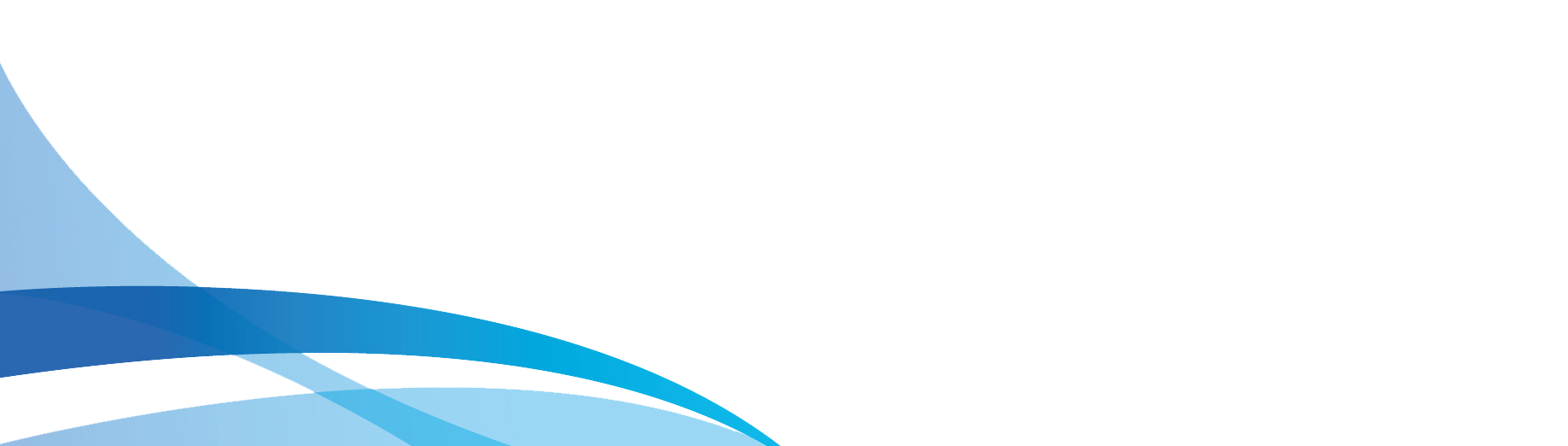 [Speaker Notes: CPI 38.8 ha
Damiers 33 damiers pour 11.7 ha

Proximité du Mont Vidéo et développement de sentiers de vélo de montagne/multiusages]
[Speaker Notes: Coupe progressive irrégulière 2022 avec damiers fait par MRC

Au sud Coupe progressive d’ensemencement (PIG) réalisée en 2011 et reboisée en 2018]
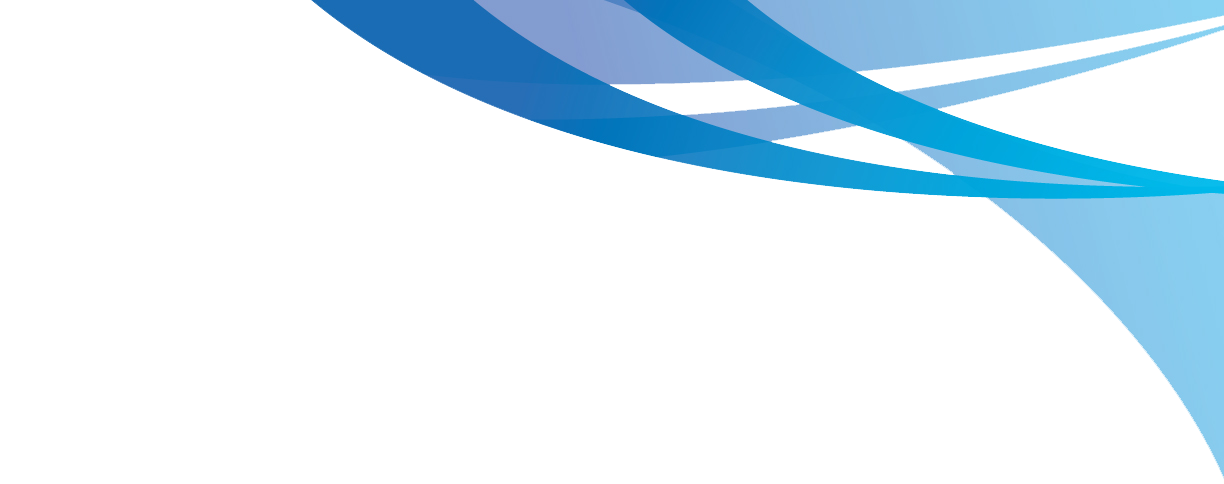 Travaux forêt récréative
Récolte 20.7 ha sur le territoire de la forêt récréative
Proximité de sentiers récréatifs
Reboisement été 2023 et été 2024
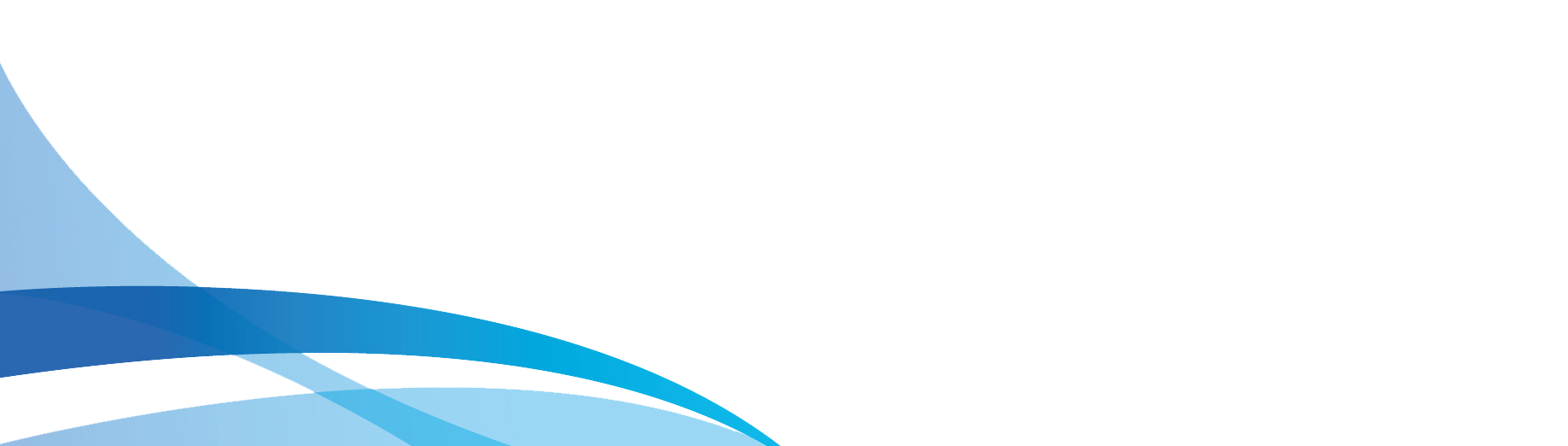 [Speaker Notes: CPI 38.8 ha
Damiers 33 damiers pour 11.7 ha

Proximité du Mont Vidéo et développement de sentiers de vélo de montagne/multiusages]
[Speaker Notes: 50 damiers
Au sud, patron plus allongé pour faire le lien antre les anciennes coupes et les nouvelles afin de faciliter le reboisement complet]
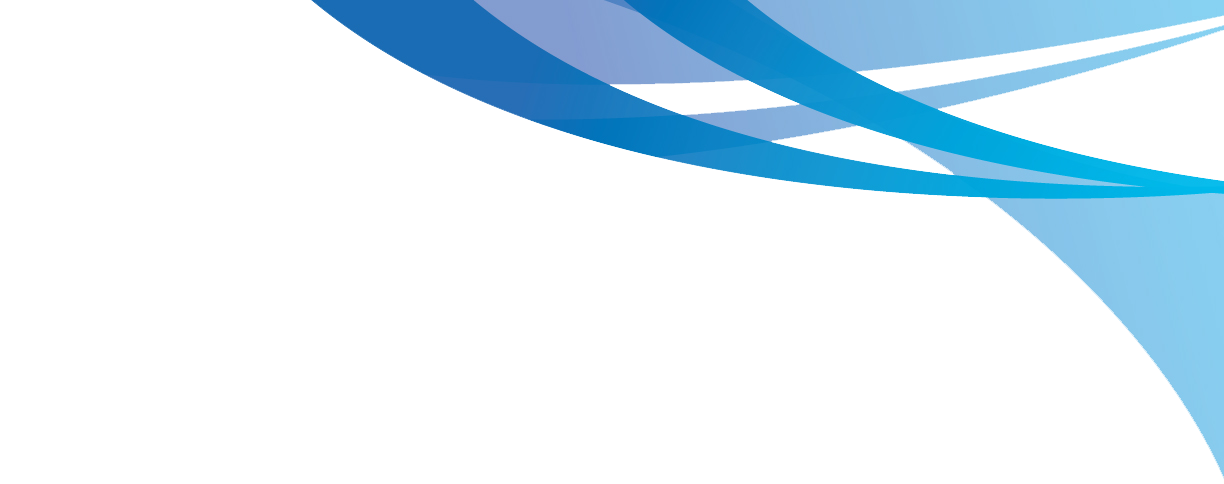 Avantages
Protection du paysage pour les autres utilisateurs de la forêt
Faible coût en comparaison de la récolte partielle (pas de crédit à l’hectare)
Ne nécessite pas d’équipement spécialisé ou de grande expertise
Adapté au mode de régénération du PIG (petites CPRS)
Faible chablis
Risque de blessure inférieur à la récolte partielle
Récupération du bois résiduel 15 à 20 ans après la première intervention 
Entraîne une variabilité dans la structure du peuplement 
Maintient une connectivité pour la faune
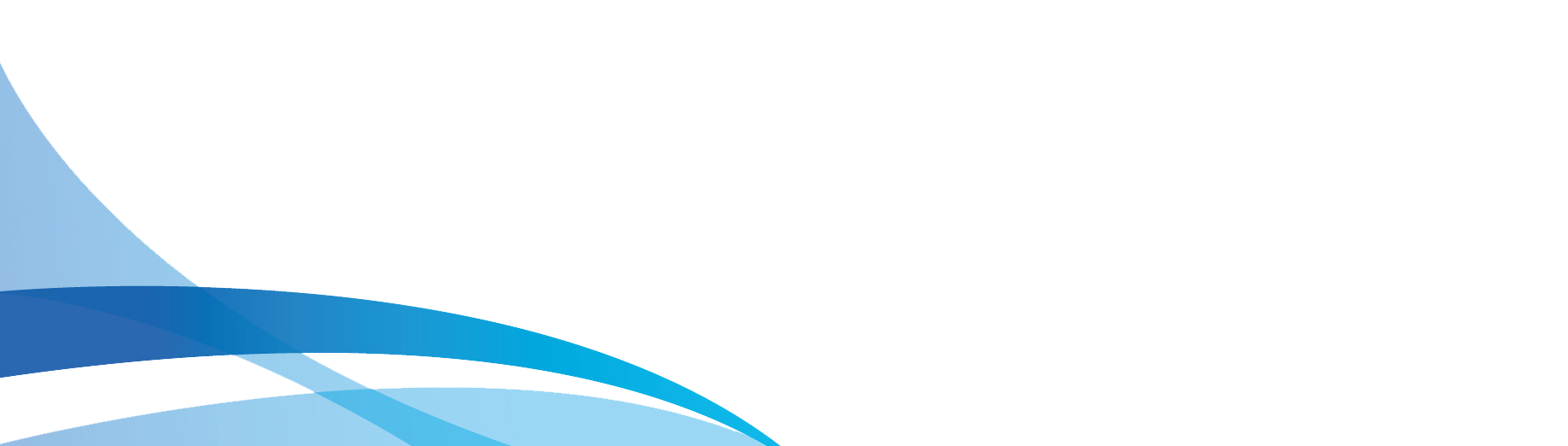 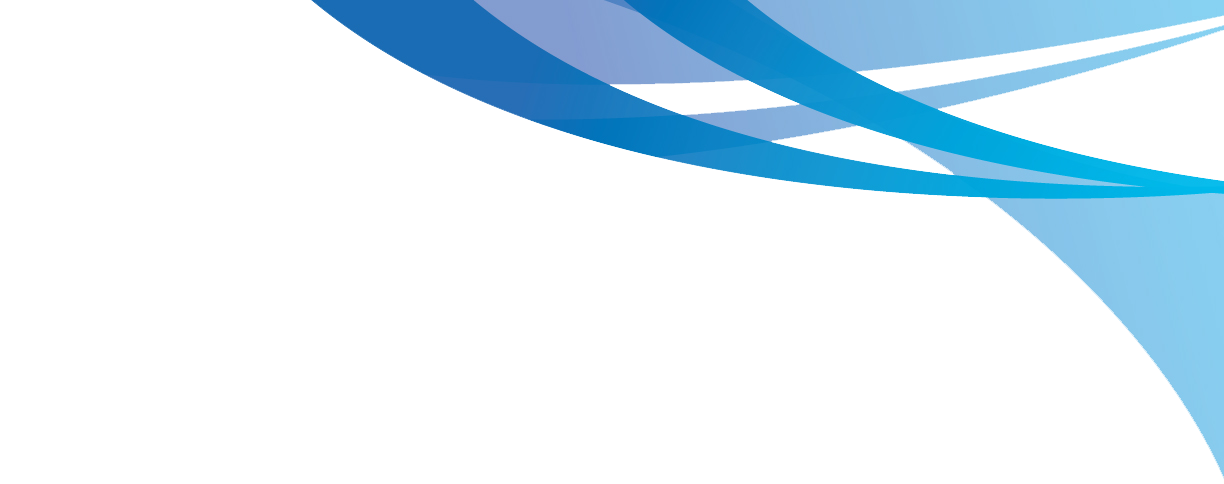 Inconvénients
Amortissement des coûts fixes du chantier sur un volume inférieur à la CPRS
Coût du rubannage supérieur à la CPRS 
Perte de bois par sénescence et chablis avant la seconde récolte
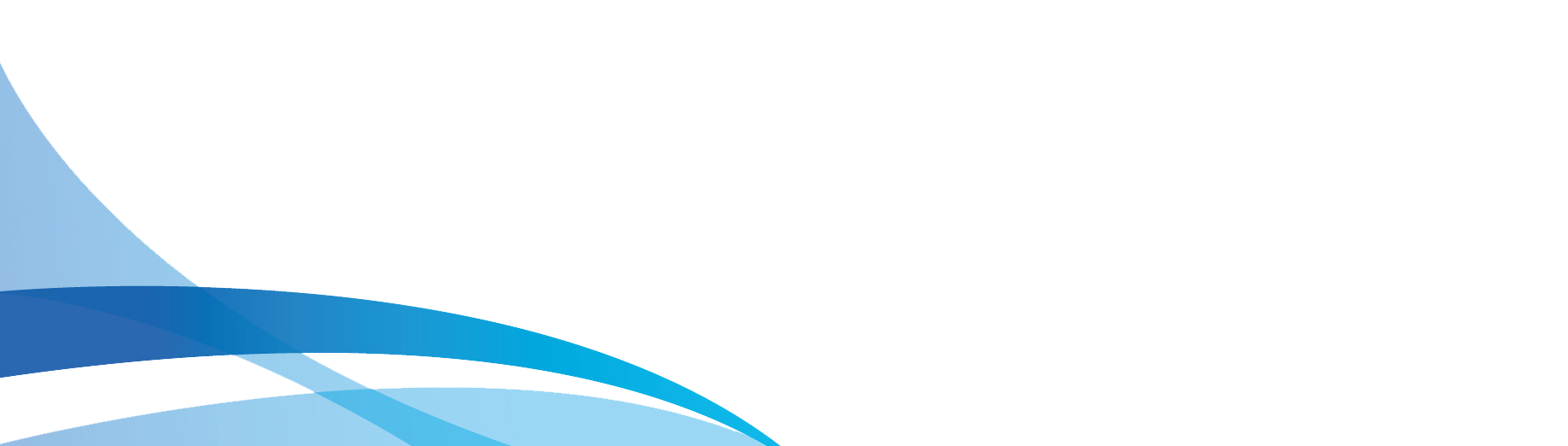 [Speaker Notes: Récolte environ 50% du volume d’un secteur

Rubannage : 0.7 km/ha pour une superficie de 24 ha vs 0.08 km par ha pour CPRS pour une superficie de 24 ha Exemple La Corne 2017 plus rubannage sentiers]
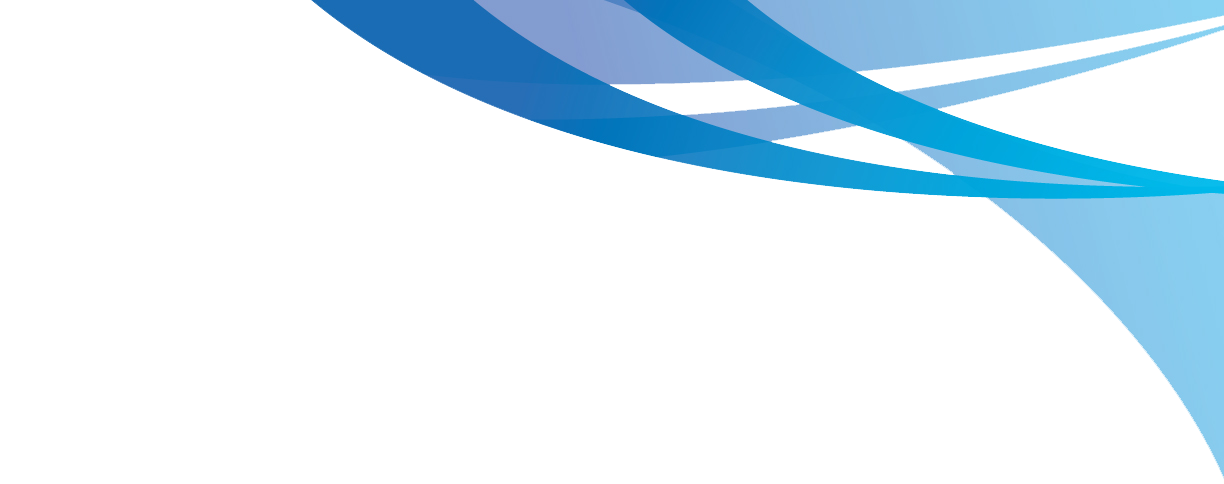 Conclusion et perspectives d’avenir
Compromis intéressant entre la CPRS et la coupe partielle pour la protection du paysage 
Pourrait servir d’autres intérêts (Fauniques, écologiques, etc.)
S’applique principalement dans des secteurs où le potentiel de régénération naturelle est faible (eskers)
Des dispositifs de recherche pourraient être réalisés afin d’évaluer plus précisément les effets de ce type d’intervention sur la forêt et la faune
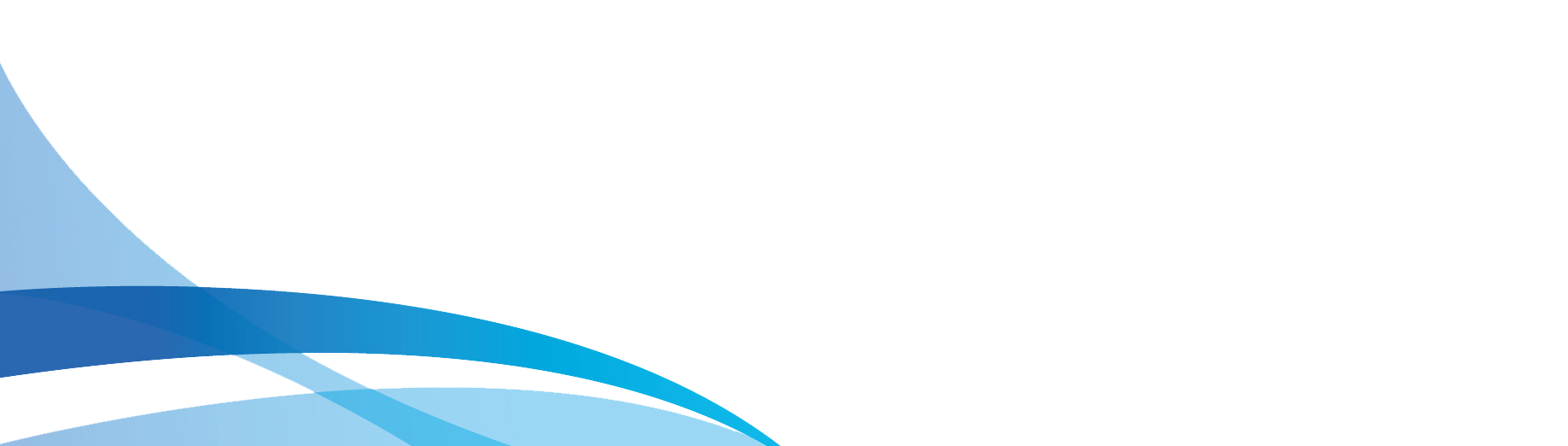 [Speaker Notes: Important : Nous ne préconisons pas ce type de travaux partout, mais alternative intéressante lorsqu’une sensibilité à la protection des paysages est présente
Intérêt marqué de la MRC d’Abitibi dans le partenariat avec le GREMA. Recherche appliquée sur notre territoire, potentiel d’acquisition de connaissance énorme!]
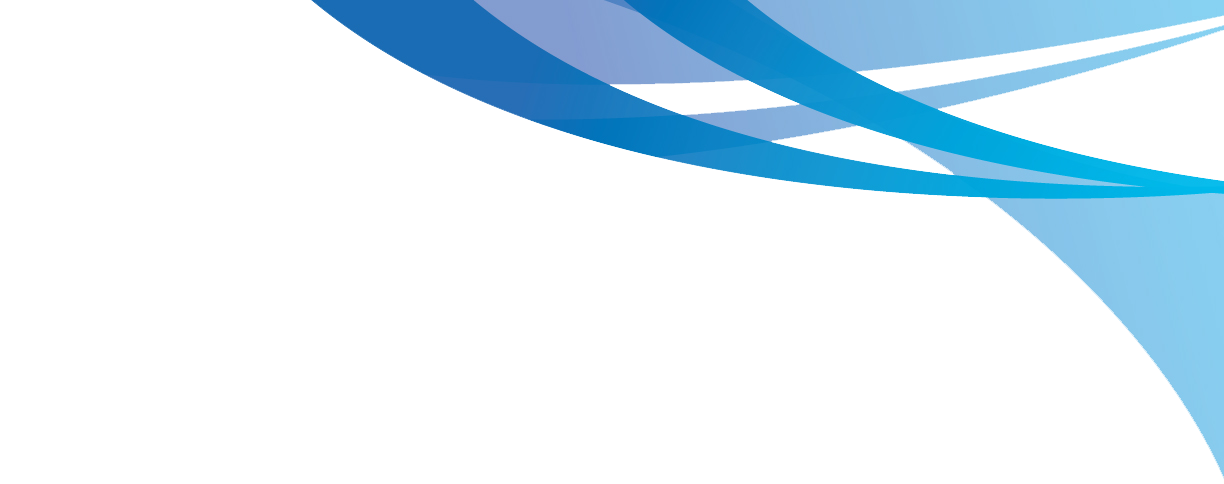 Période de question
?
?
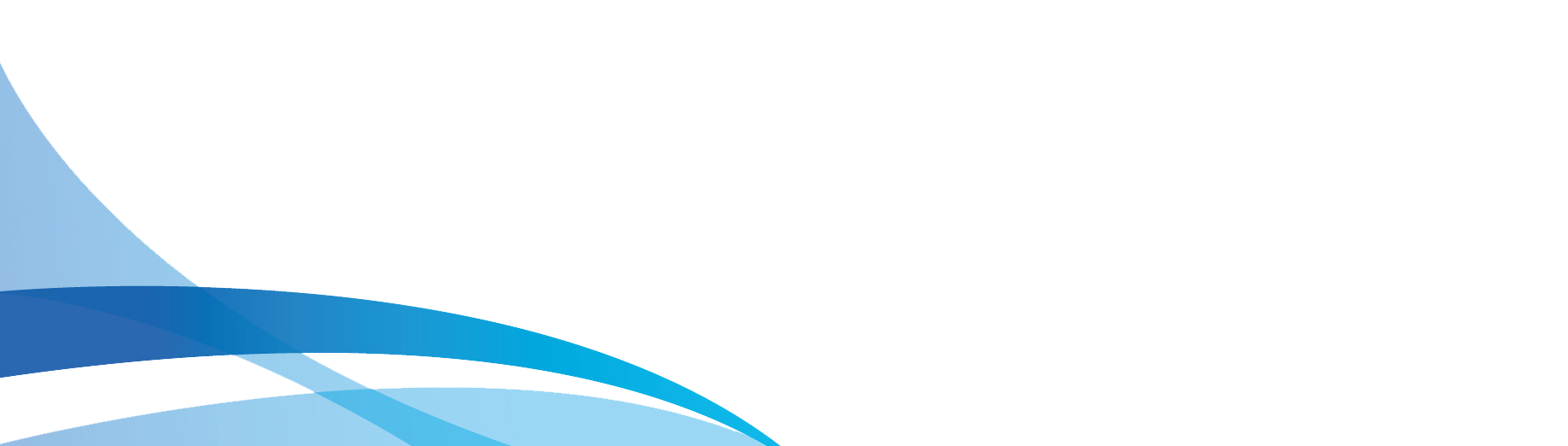 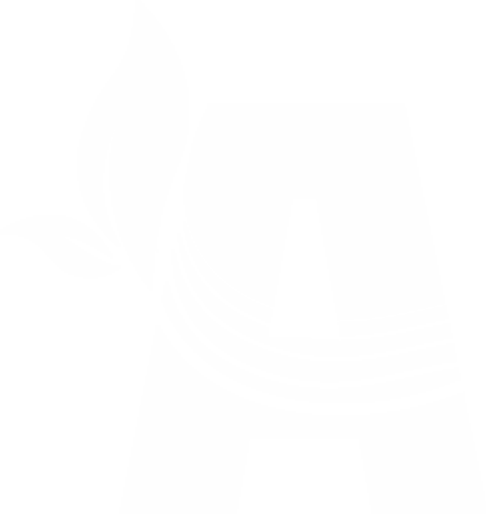 Merci de votre attention !
Vincent Bossé, ingénieur forestier
MRC d’Abitibi